Καρκίνος.
Η ασθένεια που πλήττει τον σύγχρονο άνθρωπο.
Πρόλογος.
Αρχικά ο καρκίνος δεν θεωρείται ασθένεια.Αυτό γιατί υπάρχουν πολλές μορφές με διάφορα κοινά στοιχεία,αλλά διαφορετίκες  ωστόσο και η κάθε μια μορφή έχει διαφορετική εξέλιξη.Στις μέρες μας η λέξη καρκίνος είναι συνδεδεμένη με τον θάνατο.
Είδη.
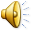 Αίτια.
Διάγνωση.